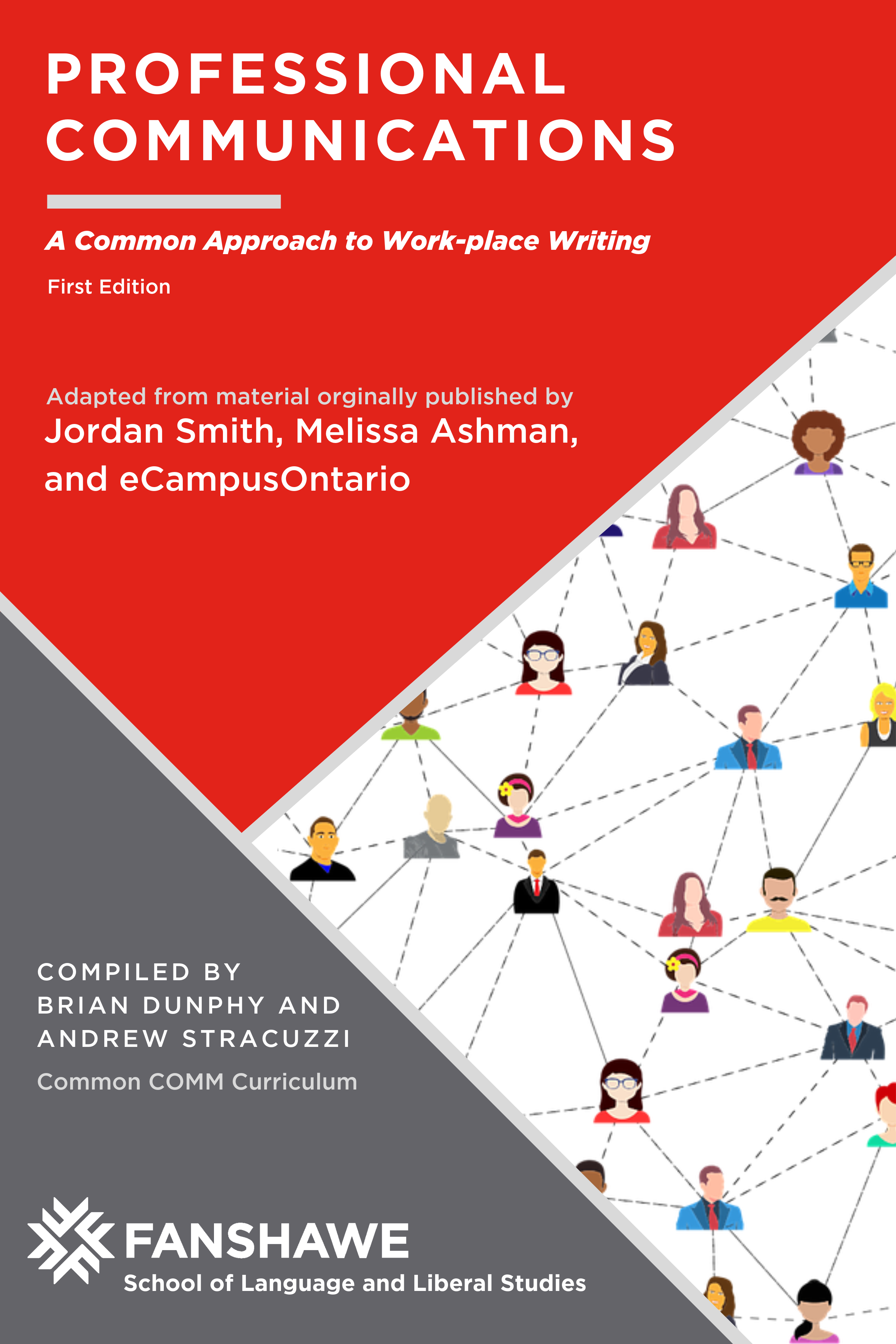 Chapter 2
The Writing Process 1: Preparing
Key Takeaways
Professional Communications: A Common Approach to Work-place Writing (2019)
2.1: Knowing Your Purpose for Writing
The general purpose is the end-goal of communication such as aiming to inform, persuade, motivate, entertain, or a combination of these and other effects.
The specific purpose always depends on the situation at hand. 
Knowing your general and specific purposes for writing at the outset of the writing process helps keep you on track with topic selection.
2.2: Analyzing Your Audience
Knowing your audience by their size, position relative to you, knowledge of your topic, and demographic helps you craft your message content and style to meet their needs.
Profiling Your Audience
How big is my main audience? Is it one person, two, a few, dozens, hundreds, or an indeterminately large number (the public)?
Who might my secondary or tertiary audiences be (e.g., people you can see CC’d)
What is my professional or personal relationship to them relative to their position/seniority in their organization’s hierarchy?
How much do they already know about the topic of my message?
What is their demographic—i.e., their age, gender, cultural background, educational level, and beliefs?
Writing for Audiences of Various Sizes
Writing to one person is a relatively straightforward task, but you must adjust your writing style to accommodate a larger audience. The larger the group, the more general and accessible your language must be.
Use familiar language, expressions and illustrations; watch unique English idioms.
Writing to large audiences cannot reveal any bias in terms of gender, ethnicity, age, ability, or orientation.
Because using masculine singular pronouns like he, his, and him would exclude the female half of your audience, for instance, you would use the gender-neutral plural pronouns they, their, and them instead (using those plural pronouns for singular situations is also becoming acceptable).
Considering Secondary Audiences I
Always consider secondary or even tertiary audiences for any message you send because, besides secondary audiences you may invite, you have little-to-no control over what tertiary audiences see your message unless confidentiality can be somehow guaranteed.
Even in more harmless and routine information sharing, you must adjust your message for any known or unknown secondary audiences.
Considering Secondary Audiences II
If you CC (carbon copy) your manager or other interested stakeholders in any email, for instance, you will be more careful than you otherwise would be to ensure that your message is completely free of any language or content that would make you or them look bad.
Even if you don’t yourself designate CC recipients, as explained above, someone else could.
2.3: Selecting Appropriate Channels
Choose the most appropriate communication channel for the occasion by taking into account the full spectrum of traditional and electronic means, as well as your own and your audience’s needs.
Considering Your Relationship to the Audience
Just as you might wear your best clothes for an important occasion like a job interview or wedding, you must respectfully elevate the formality of your language depending the perceived importance of the person you’re communicating with. 
Formality in writing requires correct grammar and punctuation; it also involves carefully selecting words that are slightly fancier than the colloquial (“informal”) words you would normally use in everyday situations.
Considering Your Audience’s Level of Knowledge
A key preparatory step whenever sharing information is to gauge approximately how much your audience knows about the topic you’re writing about so that you provide no more and no less information than is necessary. 
Appropriately gauging your audience’s level of knowledge extends to the language you use, as well.
Considering Your Audience’s Demographic
Depending on your profession, you may have to deal with people of all ages and levels of education.
The key to gauging the level of one’s understanding is always to begin communication with a mid-level diction and conversational tone in your opening message, then adjust based on the feedback message.
Being nonjudgmental as well as respectful towards those of different cultures and religious beliefs is also key to effective communication.
Selecting Appropriate Channels
Choose the most appropriate communication channel for the occasion by considering the full spectrum of traditional and electronic means, as well as your own and your audience’s needs.
Choosing channels wisely can mean the difference between a message that is received and understood as intended (the goal of communication), and one that is lost in the noise or misunderstood in costly ways.
Acknowledgements
The Professional Communications: A Common Approach to Work-place Writing slide decks are licensed under a Creative Commons Attribution-ShareAlike 4.0 International License, except where otherwise noted.
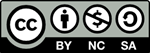